2
1
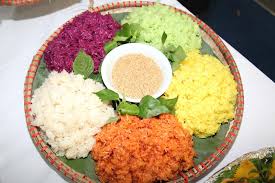 4
3
Câu 1: Tác giả bài thơ “ Đồng giao mùa xuân
Nguyễn Khoa Điềm
Câu 2: Kể tên các thể loại thơ em đã học ở lớp 6?
-  Các bài thơ thuộc thể 5 chữ: 
Chuyện cổ tích về loài người (Xuân Quỳnh)
Bắt nạt (Nguyễn Thế Hoàng Linh)
Thơ  7 chữ:
Những cánh buồm(Hoàng Trung Thông)
Thơ lục bát:
Chuyện cổ nước mình (Lâm Thị Mỹ Dạ)
Câu 3: Ý nghĩa của bài “Đồng dao mùa xuân”?
- Khúc đồng dao về tuổi thanh xuân của người lính, về sự bất tử của hình ảnh người lính trẻ. 
- Hình ảnh các anh còn sống mãi trong trái tim nhân dân như mùa xuân trường tồn cùng vũ trụ.
Câu 4: Thái độ, tình cảm của nhà thơ với người lính được nhắc tới trong bài thơ “ Đồng dao mùa xuân”?
Nhà thơ ca ngợi những người anh hùng trẻ tuổi, bày tỏ sự ghi nhớ, biết ơn sự hi sinh của các anh.
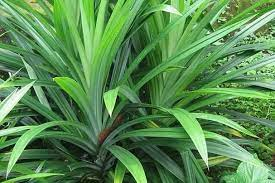 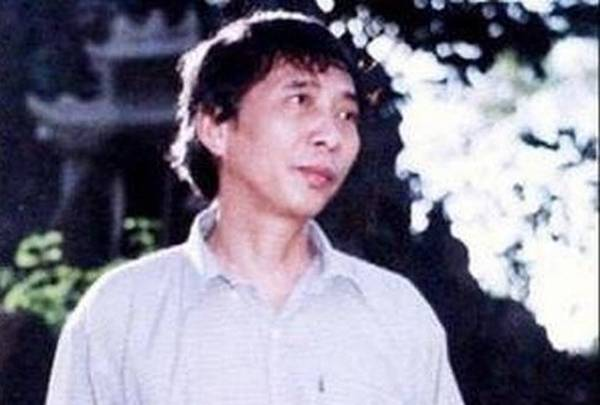 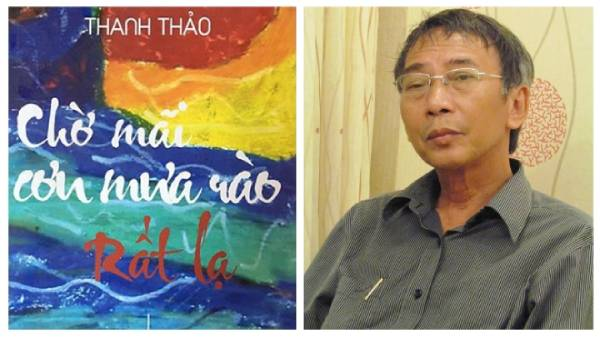 Thanh Thảo (1946), tên khai sinh là Hồ Thành Công.
- Trích Dấu chân qua tràng cỏ
- Thể thơ: Năm chữ
huyện Mộ Đức- tỉnh Quảng Ngãi
Bố cục:  2 phần
Phần I:  2 khổ thơ đầu: Nhớ quê hương qua hình ảnh thân thuộc. 
Phần II: 2 khổ còn lại. Cảm xúc, suy ngẫm của nhà thơ qua nỗi nhớ.
Tốt nghiệp khoa Ngữ văn, trường Đại học Tổng hợp Hà Nội, Thanh Thảo vào công tác ở chiến trường miền Nam.
-Tác phẩm chính: Những người đi tới biển (Trường ca) , Dấu chân qua trảng cỏ (thơ) , Khối vuông ru-bích (thơ) , ....
Biểu cảm.
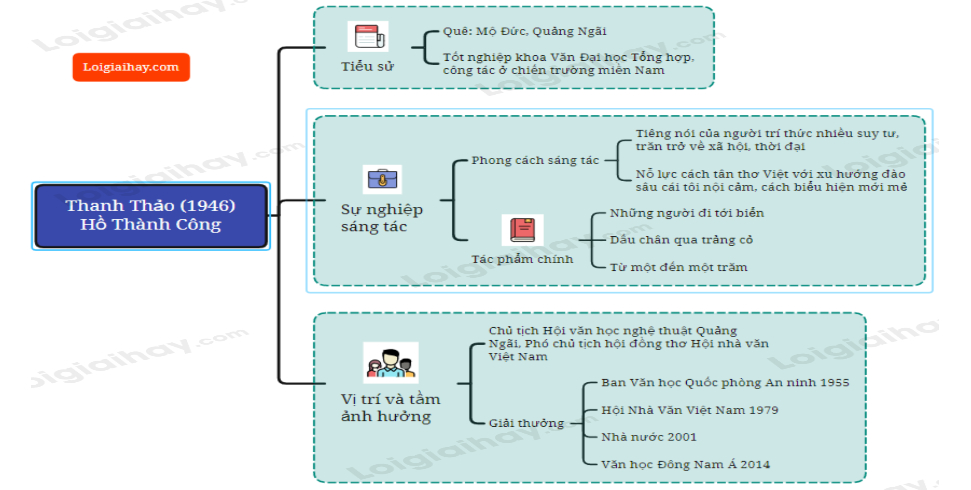 Nhóm 1: 
Câu 1:Số tiếng trong một dòng, cách gieo vần, ngẳt nhịp và chia khổ của bài thơ Gặp lá cơm nếp có gì khác so với bài thơ Đổng dao mùa xuân?               
Câu 2: Theo em, thể thơ năm chữ có tác dụng gi trong việc thể hiện cảm xúc của nhà thơ?
Nhóm 2: 
Câu 1: Em hãy nêu nhận xét về hoàn cảnh đã gợi nhắc người con nhớ về mẹ của mình và hình ảnh mẹ trong kí ức người con? Hình dung hình ảnh người mẹ trong kí ức của người con
Câu 2. Nêu cách hiểu của em về cụm từ thơm suốt đường con trong khổ thơ thứ 2?
Nhóm 3: 
Câu 1: Trong khổ thơ thứ ba, người con thể hiện những tình cảm, cảm xúc gì? Vì sao những tình cảm, cảm xúc ấy lại cùng trào dâng trong tâm hồn người con khi “gặp lá cơm nếp”?
Câu 2 : Ta thường gặp những cụm từ như mùi vị thức ăn, mùi vị trái chín, mùi vị của nước giải khát,… Nghĩa của mùi vị trong những trường hợp đó có giống với nghĩa của mùi vị trong cụm từ mùi vị quê hương hay không? Vì sao?
Câu 3: Nêu nhận xét về cách kết hợp giữa các từ trong hai dòng thơ Mẹ già và đất nước/ Chia đều nỗi nhớ thương. Theo em, hiệu quả của cách kết hợp đó là gì?   
  Nhóm 4: 
Câu 1. Em có nhận xét gì về cách dùng từ gặp trong nhan đề bài thơ Gặp lá cơm nếp?
Câu 2: Em hãy nêu nhận xét về hoàn cảnh đã gợi nhắc người con nhớ về mẹ của mình?
5 tiếng
4 tiếng
vần liền (chữ cuối của hai dòng kế tiếp vần với nhau).
vần cách (chữ cuối của dòng chẵn vần với nhau).
nhịp 2/3; 1/4; 3/2 tùy theo từng câu.
nhịp 2/2; 1/3 tùy theo từng câu.
Mỗi khổ có 4 câu thơ, có trường hợp đặc biệt có khổ chỉ 2 câu và 3 câu. Cách chia này nhằm tạo điểm nhấn và sự suy tư cho văn bản.
II. Đọc hiểu văn bản.
. 1. Nhớ quê hương qua hình ảnh thân thuộc.
Xa nhà đã mấy nămThèm bát xôi mùa gặtKhói bay ngang tầm mắtMùi xôi sao lạ lùng.
Hoàn cảnh: Trên đường hành quân ra mặt trận, anh gặp lá cơm nếp.
-Trong kí ức của người con có bát xôi mùa gặt, có cả mùi cơm nếp nơi góc bếp nhỏ của mẹ.
Bát xôi mùa gặt: Thức quà quê nồng ấm, ngọt lành.
“Khói”, “mùi cơm nếp”: quê hương bình yên trong kí ức người lính.
-“Thèm” nhấn mạnh cảm giác, ấn tượng khác lạ.
=> Cảm nhận tinh tế, tình yêu quê nhà sâu sắc.
II. Đọc hiểu văn bản.
1. Nhớ quê hương qua hình ảnh thân thuộc.
Mẹ ở đâu chiều nay
Nhặt lá về đun bếp
Phải mẹ thổi cơm nếp
Mà thơm suốt đường con
Mẹ là người tần tảo, chăm lo cuộc sống gia đình.
Mẹ rất yêu thương các con.
Mẹ rất giản dị, mộc mạc, chất phác.
=> -Hình ảnh người mẹ trong kí ức con: hiền từ, đảm đang, chịu thương chịu khó, thương con.
- Cụm từ “thơm suốt đường con” là nỗi nhớ, tình yêu mà tác giả dành cho món ăn dân dã ở quê và tình cảm dành cho mẹ mình.
2.Cảm xúc, suy ngẫm của nhà thơ qua nỗi nhớ.
Người con đã dành những tình cảm nhớ thương và kính yêu dạt dào dành cho mẹ và đất nước. 
Tình cảm thiêng liêng của người con dành cho cội nguồn, cho dân tộc, cho người mẹ kính yêu đã sinh ra và yêu thương mình.
Ôi mùi vị quê hươngCon quên làm sao đượcMẹ già và đất nướcChia đều nỗi nhớ thương.

Cây nhỏ rừng Trường Sơn
Hiểu lòng nên thơm mãi.
- Mùi vị quê hương: từ “mùi vị” dùng để nói về cảm nhận bằng trái tim, tâm hồn của tác giả đối với quê hương thân yêu của mình.
Yêu quê hương đất nước
Tâm hồn nhạy cảm
Yêu gia đình
=> Tình cảm sâu nặng của người lính dành cho quê hương và người mẹ.
III. Tổng kết
Cụ thể, mộc mạc, giản dị.
Thông qua hình ảnh nồi xôi mới, bài thơ thể hiện tình cảm sâu sắc của tác giả dành cho quê hương và cho người mẹ kính yêu của mình.
Linh họa, biến tấu.
Ẩn dụ, nhân hóa.
5 chữ
Vần chân
v
Q
a
Diệp
Dương
C
1
Hoa
Đại
Hà
N Huế
P Huế
Hải
2
Lan
Huy
Khánh
DLinh
GLinh
Kiên
NMinh
PLinh
Long
PMinh
Nam
3
Ly
Nguyên
DNgân
KNgân
Nhân
Nhi
Ngọc
4
Thanh
Như
L Sơn
P Sơn
Thảo
Thư
5
Việt
QTrang
YTrang
Trí
Thương
Yến
00
01
02
03
04
05
06
07
08
09
10
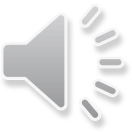 Câu 1: Bài thơ “Gặp lá cơm nếp ” được làm theo thể thơ nào?
Thể thơ năm chữ
00
01
02
03
04
05
06
07
08
09
10
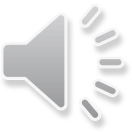 Câu 2:   Người lính nhớ về mẹ trong hoàn cảnh nào?
-Trên đường hành quân bắt gặp lá cơm nếp, nhớ đến món ăn của me. => nhớ mẹ
00
01
02
03
04
05
06
07
08
09
10
11
12
13
14
15
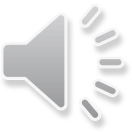 Câu 3: Hình ảnh nào của người mẹ trong tâm trí của con?
Đảm đang, tần tảo
00
01
02
03
04
05
06
07
08
09
10
11
12
13
14
15
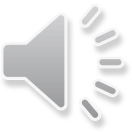 Câu 4: Mùi cơm nếp được tác giả gọi là mùi vị gì?
Mùi vị quê hương
00
01
02
03
04
05
06
07
08
09
10
11
12
13
14
15
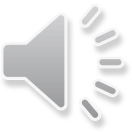 Câu 5: Qua hình ảnh lá cơm nếp người con bộc lộ tình cảm gì ?
- Tình yêu thương, kính trọng mẹ
-Tình yêu với quê hương đất nước.
Viết đoạn văn (khoảng 5 -7 câu) nêu cảm nghĩ của em về nỗi nhớ thương mẹ của người con trong bài thơ Gặp lá cơm nếp.
Lời giải chi tiết:
           Đi hết cuộc đời dài rộng này, chúng ta cũng không thể hiểu được hết công lao của mẹ cha. Bởi vậy, đã có biết bao sáng tác ra đời để ca ngợi công ơn trời bể ấy. Tác giả Thanh Thảo cũng viết về đề tài ấy, ngắn gọn nhưng đầy cảm xúc trong bài thơ Gặp lá cơm nếp. Bài thơ đã ghi lại cảm xúc của người con tình cờ nghĩ đến hương vị của mùi xôi và nhớ về mẹ. Tác giả đã xa nhà nhiều năm, thèm một bát xôi nếp mùa gặt và nhớ về mẹ cùng những hương vị yêu dấu của làng quê. Trong tâm hồn các anh, người mẹ là hình ảnh lớn lao nhất, đẹp đẽ nhất của quê hương. Với người lính, mẹ là suối nguồn của yêu thương, là ánh sáng diệu kì dõi theo con suốt cuộc đời. Câu thơ "Mẹ già và đất nước/ Chia đều nỗi nhớ thương" như cảm xúc òa khóc trong lòng nhân vật khi nghĩ về người mẹ tảo tần và đất nước bình dị. Mẹ đã chịu một đời lam lũ, hi sinh để dành cho con những điều đẹp đẽ nhất. Những câu thơ giản dị, ngắn gọn mà vời vợi nỗi nhớ thương. Bài thơ "Gặp lá cơm nếp" được viết lên từ nỗi nhớ, tình yêu mà nhà thơ dành cho mẹ. Bài thơ đã để lại nhiều cảm xúc trong lòng độc giả
Hướng dẫn học ở nhà